Nové trendy pri distribúcii poistných produktov
Júlia Čillíková					         Národná banka Slovenska
1
Modely distribúcie
Priamy predaj
„kamenné pobočky“
Call centrá
Alternatívne spôsoby priameho predaja

Sprostredkovanie
„klasický“ sprostredkovatelia 
Prostredníctvom iných finančných inštitúcií (banky, leasingové spoločnosti)
Spoločnosti, ktoré sprostredkúvajú poistenia naviazané na iné tovary či služby (cestovné kancelárie, predajne automobilov)
2
[Speaker Notes: Účinnosť 1.4.2015: napríklad schválenie dodatkových vlastných zdrojov, zaradenie položiek vlastných zdrojov, špecifické parametre poisťovne pre výpočet SCR (USP), interný model, LTG opatrenia (párovacia korekcia, prechodné ustanovenia)
Účinnosť 1.7.2015: odpočet účastí z vlastných zdrojov skupiny, výber metódy výpočtu solventnosti skupiny, rovnocennosť (tzv ekvivalencia), špecifické parametre skupiny, prechodné ustanovenia pre skupiny
Schvalenie DA: podla clanku 290 ods. 2 pism. b) Zmluvy o Európskej únii a Zmluvy o fungovaní Európskej únie delegovaný právny akt môže nadobudnúť účinnosť, len ak Európsky parlament alebo Rada nevznesú žiadne námietky v lehote stanovenej legislatívnym aktom.]
Podiel distribučných kanálov vo vybraných krajinách EU
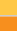 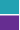 Predaj prostredníctvom iných finančných inštitúcií
Sprostredkovatelia poistenia
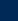 Priamy predaj
http://www.insuranceeurope.eu/insurancedata
3
Renesancia priameho predaja
Online distribúcia produktov „klasických“ poisťovní
„Internetové poisťovne“

Výhody pre poisťovne 
Znižovanie nákladov o provízie
Alternatívne spôsoby reklamy
Rentabilita krátkodobých poistení 

Výhody pre klientov 
Nižšia cena poistenia
Okamžitá dostupnosť produktu
Dostupnosť krátkodobých poistení
4
[Speaker Notes: Priioritou pri prijímaní TS budú TS týkajúce sa schvaľovacieho procesu a TS pre kapitálové požiadavky (Pilier I)]
Mobilné aplikácie
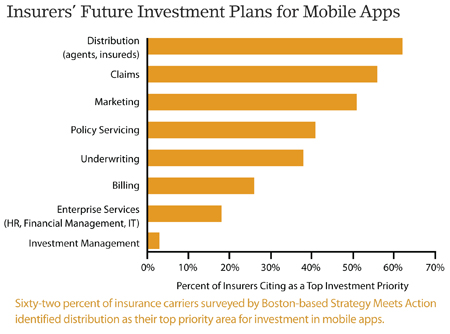 5
Mobilné aplikácie
Aplikácie optimalizované pre uzatváranie zmlúv prostredníctvom „smart phone“
Optimalizované pre systémy Android alebo IOS (Windows mobilné systémy iba obmedzene)
Umožňujú tzv. „one click“ uzavretie poistnej zmluvy
Veľmi operatívne v prípade okamžitej potreby poistenia klienta (poistenie do hôr, cestovné poistenie) 
V prípade zmluvnej spolupráce s operátorom má poisťovateľ aj veľmi efektívny reklamný kanál
Prostredníctvom reklamných SMS správ (napr. cestovné poistenie pri prekročení hraníc)
Prostredníctvom iných marketingových aktivít operátora

Upozornenie: V prípade ak operátor participuje na uzavretí poistnej zmluvy má v podmienkach SR postavenie sprostredkovateľa.
Porovnávacie internetové stránky
Webové portály zriadené finančnými sprostredkovateľmi

Umožňujú porovnanie cien poistenia
Umožňujú uzavretie zmluvy priamo na stránke sprostredkovateľa 
Ponuka obmedzená na poisťovne s ktorými má sprostredkovateľ uzavretý kontrakt
Môžu uplatňovať s poisťovňou dohodnuté zľavy na poistnom

Webové portály zriadené nezávislými firmami

Umožňujú porovnanie cien poistenia
Neumožňujú uzavretie zmluvy priamo na porovnávacej stránke, ale iba odkaz na stránku poisťovne s ponukou konkrétneho poistného produktu
Ponuka môže zahrňovať celý poistný trh
Vzhľadom na absenciu zmluvy o výkone sprostredkovateľskej činnosti ceny poistenia zodpovedajú cenám na priameho predaja na stránkach poisťovní
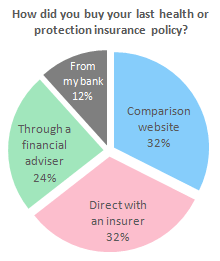 http://www.drewberryinsurance.co.uk
7
Sociálne siete
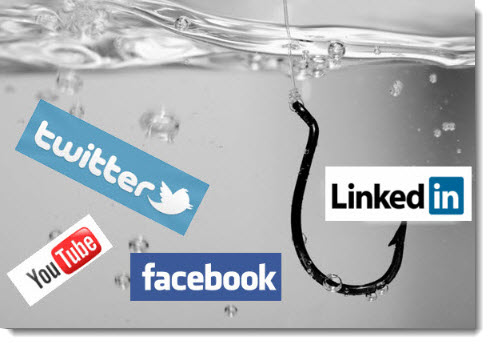 8
Sociálne siete
Facebook a Google
Unikátny reklamný priestor (monitorujúc aktivity klientov ponuka produktu môže/nemusí byť šitá na miera klienta) – príležitosť pre poisťovne aj sprostredkovateľov
Potenciálne problémy:
Kde sú hranice reklamy a sprostredkovania
Ochrana súkromia
Ohrozenie pre menšie poistné trhy (vyššia miera pre efektívne poskytovanie služieb cezhranične)
Skype
Špecifický kanál umožňujúci klasickú interakciu s klientom
Používaný ako nadstavba pre sprostredkovanie komplexnejších poistných produktov (Unit-linked, IŽP)
Nový regulačný rámec na úrovni EU
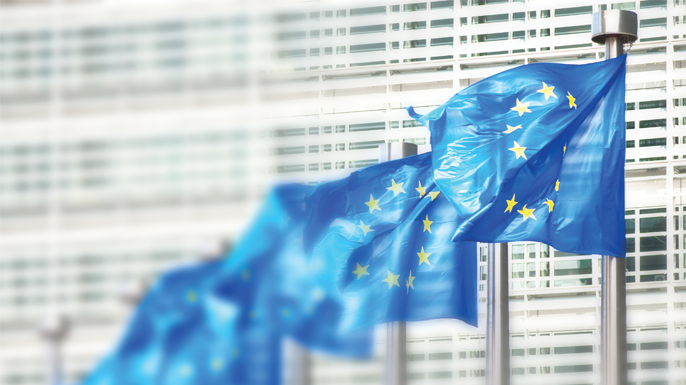 Nový regulačný rámec na úrovni EU
Insurance Distribution Directive
postihuje ako sprostredkovateľov tak priamy predaj  poisťovňami
„introducing“ už nie je súčasťou definície sprostredkovania
všetko v záujme spotrebiteľa
Smernica vyžaduje od poisťovní dôslednejšie vymedzenie okruhu spotrebiteľov, ktorých sa príslušný produkt týka (uvedené musí byť následne rešpektované pri predaji resp. sprostredkovaní)
Osobitné informačné požiadavky v prípade investičných produktov (konflikt záujmov manažovaný obdobne ako v prípade Mifid, informačný dokument KID v zmysle PRIIP)
Nový regulačný rámec na úrovni EU
Insurance Distribution Directive
Nové požiadavky na odbornosť a kontinuálne vzdelávanie, ktoré berú do úvahy varietu poskytovaných produktov a typ konkrétneho distribútora (otvára sa priestor na dôslednbejšiu národnú úpravu)
Informačné povinnosti ohľadom provízí (smernica umožňuje zavedenie reštrikcií  na národnej úrovni viď britský resp. holandský model) 
Online distribúcia (čiastočné zahrnutie porovnávacích webových stránok)
Cross-selling (povinnosť umožniť predaj produktov oddelene a v prípade balíkové predaja aj komplexná informácia o nákladoch a poplatkoch v rozčlenní na jeho jednotlivé časti)
Nový regulačný rámec na úrovni EU
Regulation on key information documents for packaged retail and insurance-based investment products (PRIIPs)
Celoeurópsky formalizovaný predzmluvný informačný dokument v rozsahu maximálne 3 strán v jazyku, ktorý rešpektuje vedomostnú úroveň priemerného spotrebiteľa
Dokument musí postihnúť základné elementy finančného produktu a vybrané informácie (typ, ciele, základné nastavenia, popis skrytých rizík, popis garancií atď.)
Požaduje sa upozornenia na riziká potenciálnych finančných strát 
Dokument by mal zabezpečiť aj možnosť efektívneho a jednoduchého porovnania investičných produktov (ako z pohľadu potenciálnej výkonnosti, tak z pohľadu rizikovosti) – uvedené však budú riešiť RTS, ktoré ešte nie sú finalizované
Výzvy na národnej úrovni
Implementácia smernice IDD 
Problematika úpravy provízií
Adresnejšie kontinuálne vzdelávanie 
Pravidlá balíkového predaja

Aplikačná prax 
Zabezpečenie dostatočných predzmluvných informácií pre klientov bez ohľadu na distribučný kanál
Zvýšené nároky na: 
kvalitu ľudských zdrojov
kontrolu procesov tvorby a distribúcie poistných produktov
výber vhodných obchodných partnerov
Ďakujem za pozornosť
julia.cillikova@nbs.sk
15